45 mm
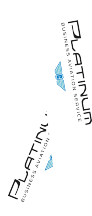 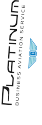 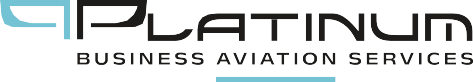 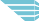 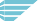 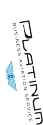 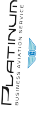 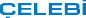 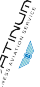 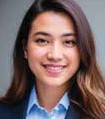 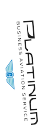 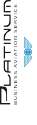 Name, Surname
Title Section
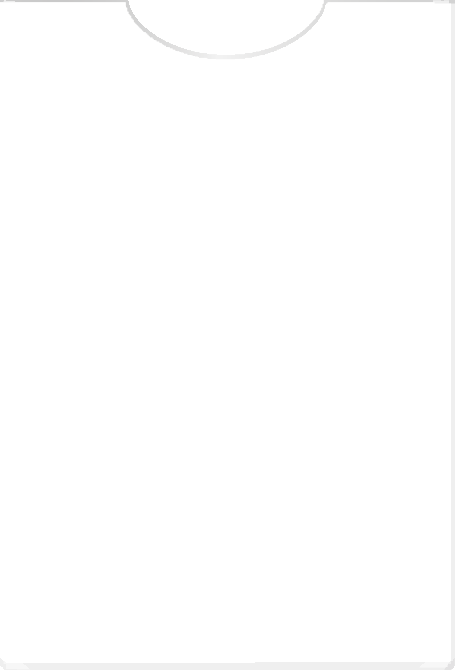 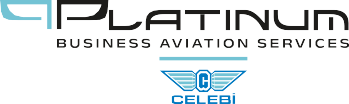 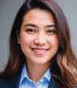 Name, Surname
Title Section